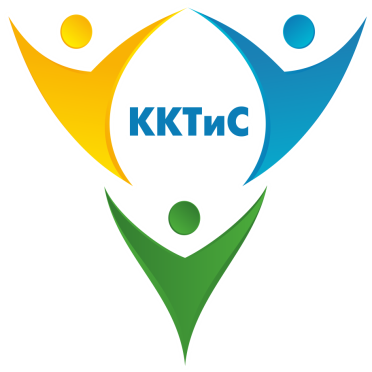 КГБ ПОУ «Комсомольский-на-Амуре колледж 
технологий и сервиса»
«Методические рекомендации для родителей по организации дистанционного обучения».
г. Комсомольск-на-Амуре
2020 г.
Дистанционное обучение –
это форма организации образовательного процесса, которая обеспечивает интерактивное взаимодействие удаленных участников образовательного процесса через открытые каналы доступа.
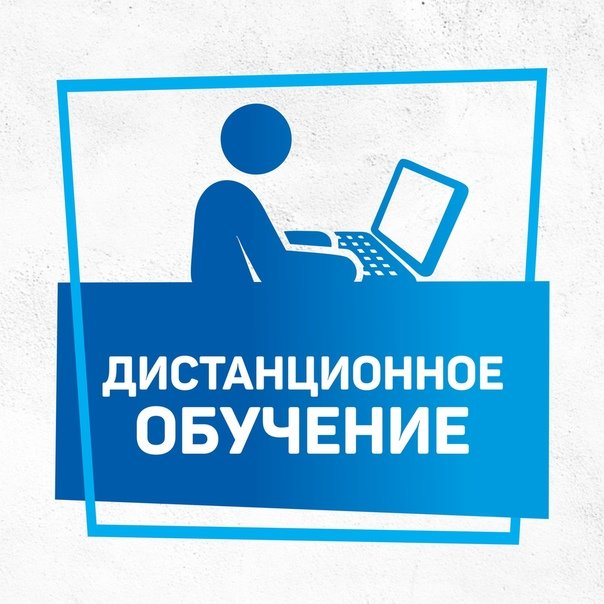 Рекомендации по организации учебного процесса дома
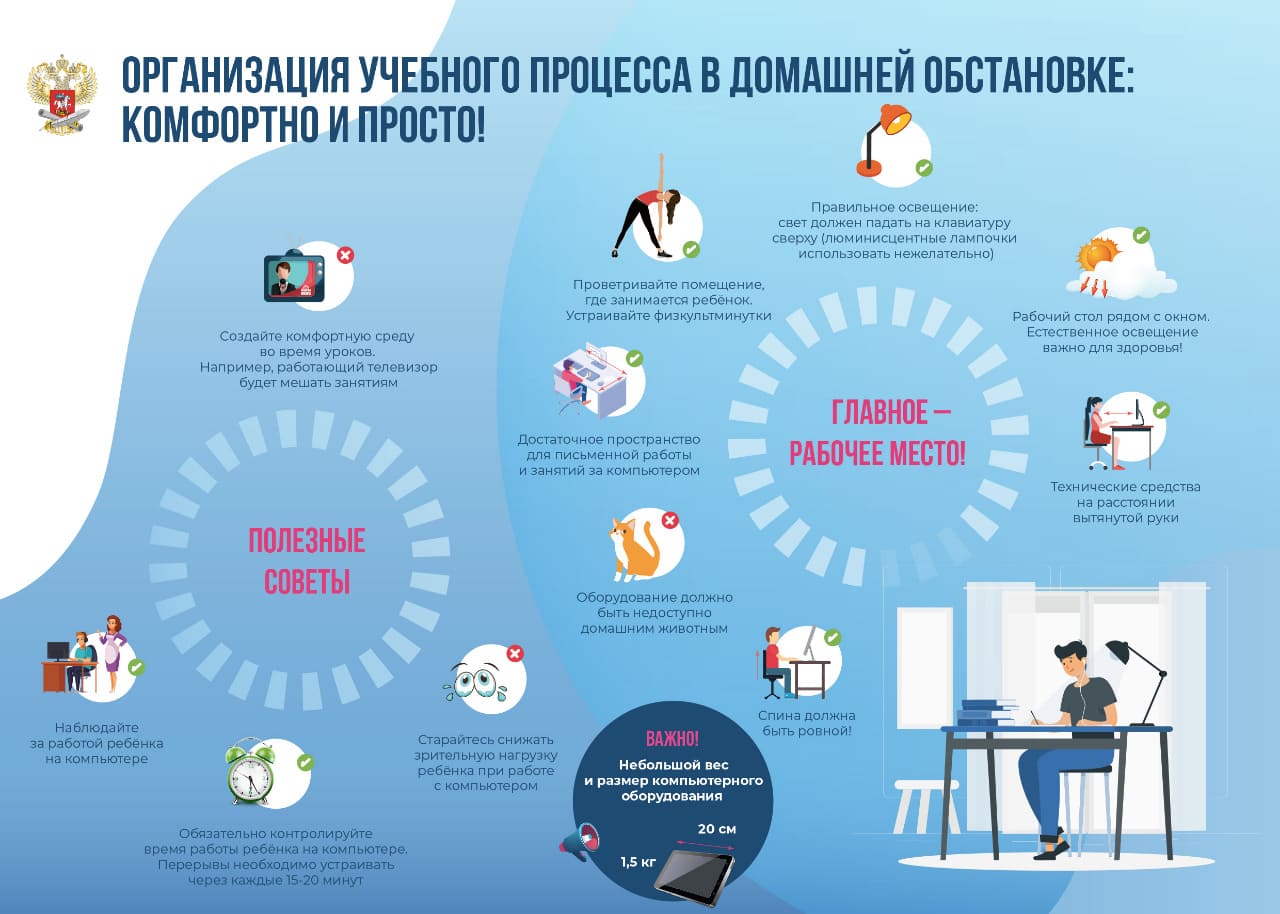 Физическая активность –  залог здоровья!
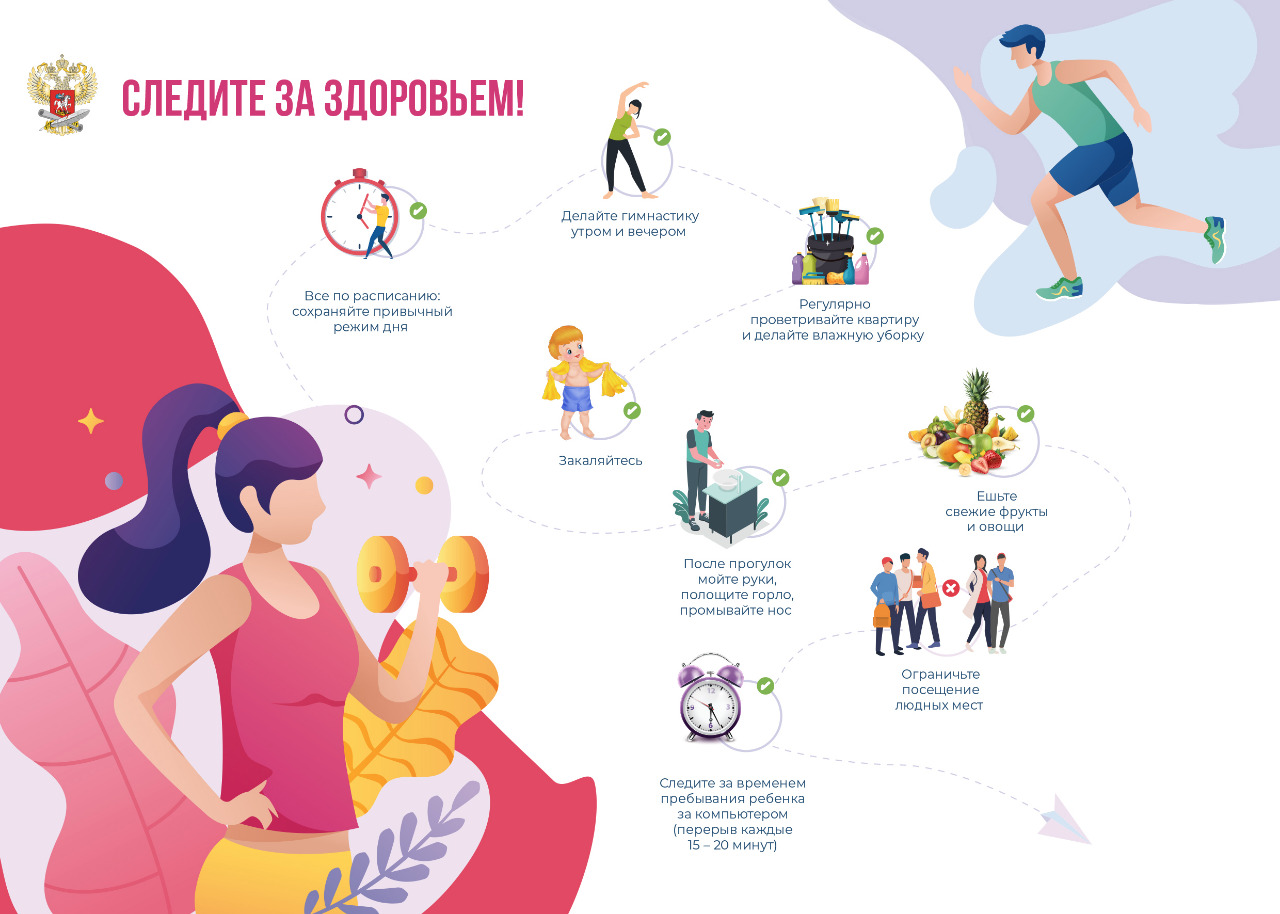 Рекомендации ВОЗ по организации работы за компьютером/планшетом
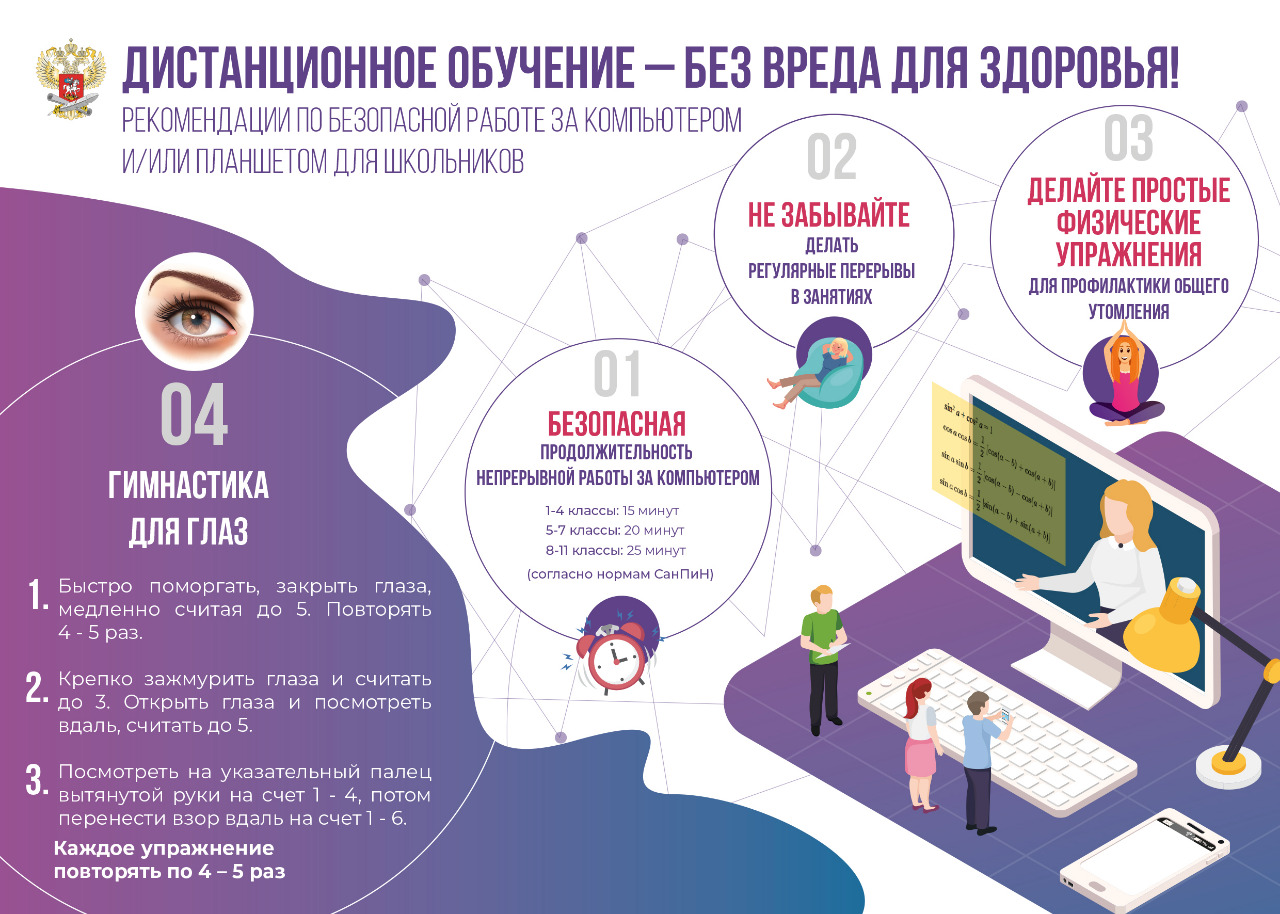 Помощники при дистанционном обучении
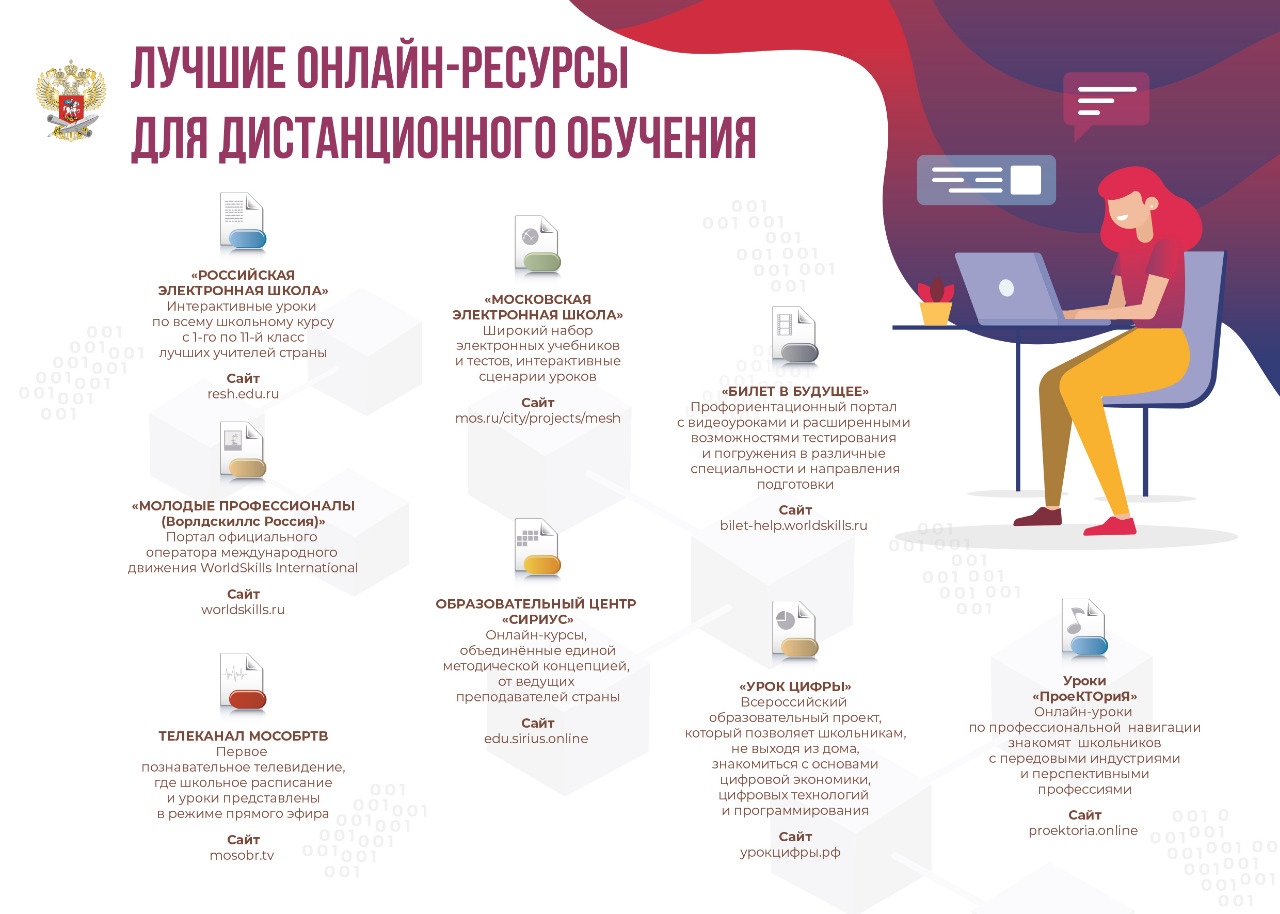 Советы для родителей
Сохраняйте спокойствие. Успокойтесь и постарайтесь передать спокойный эмоциональный фон ребенку, это снизит его тревожность.
Зарегистрируйтесь и ознакомьтесь с образовательной платформой Дневник.ру. 
Обратная связь. Необходимо постоянно поддерживать контакт с куратором группы.
Поддерживайте рабочую обстановку дома.
Интересуйтесь успехами в обучении ребенка.
При возникновении трудностей в обучении предложите ребенку свою помощь.
Всем успехов!!!
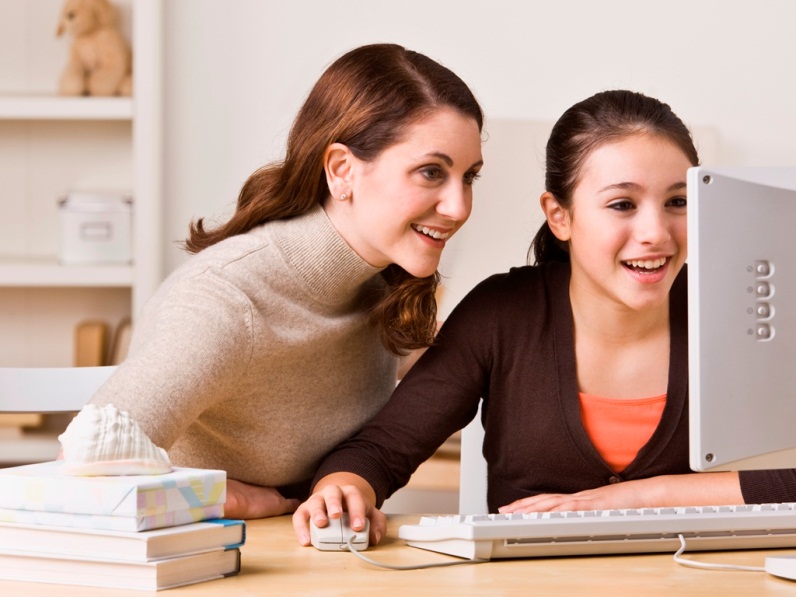 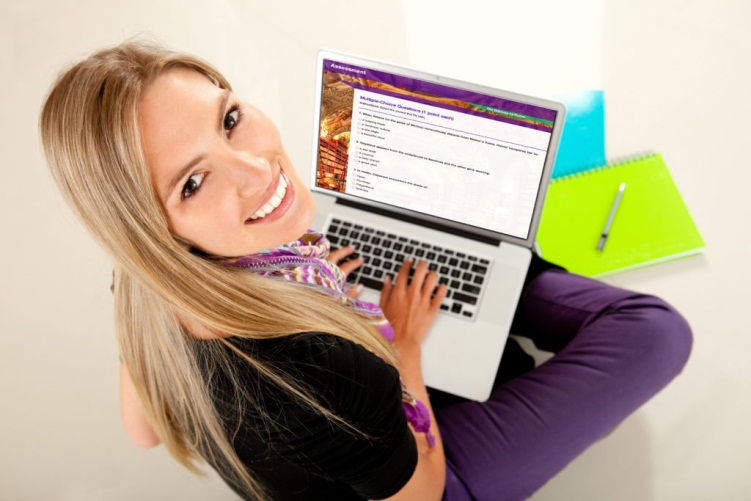 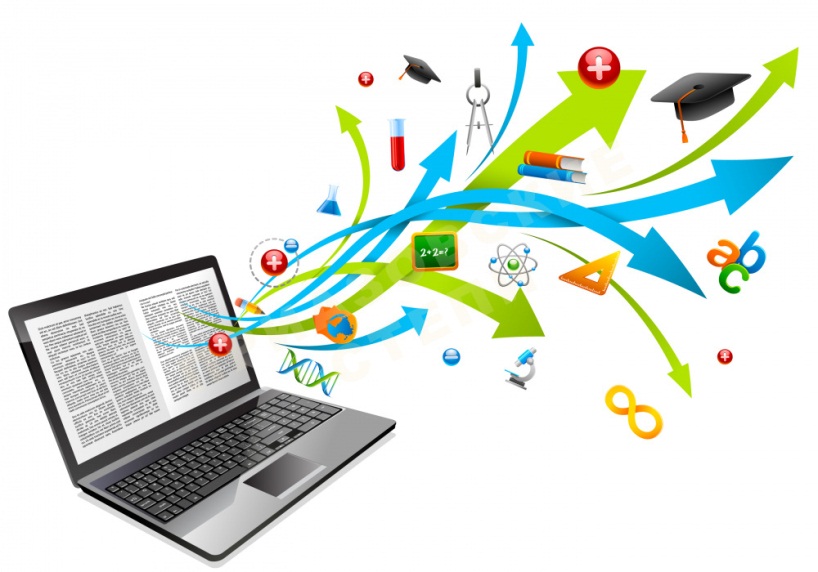